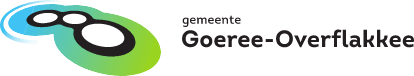 Aan de slag met de opgaves op Goeree-Overflakkee

Wouter de Jong
Frank Verhoeven

9 november 2022
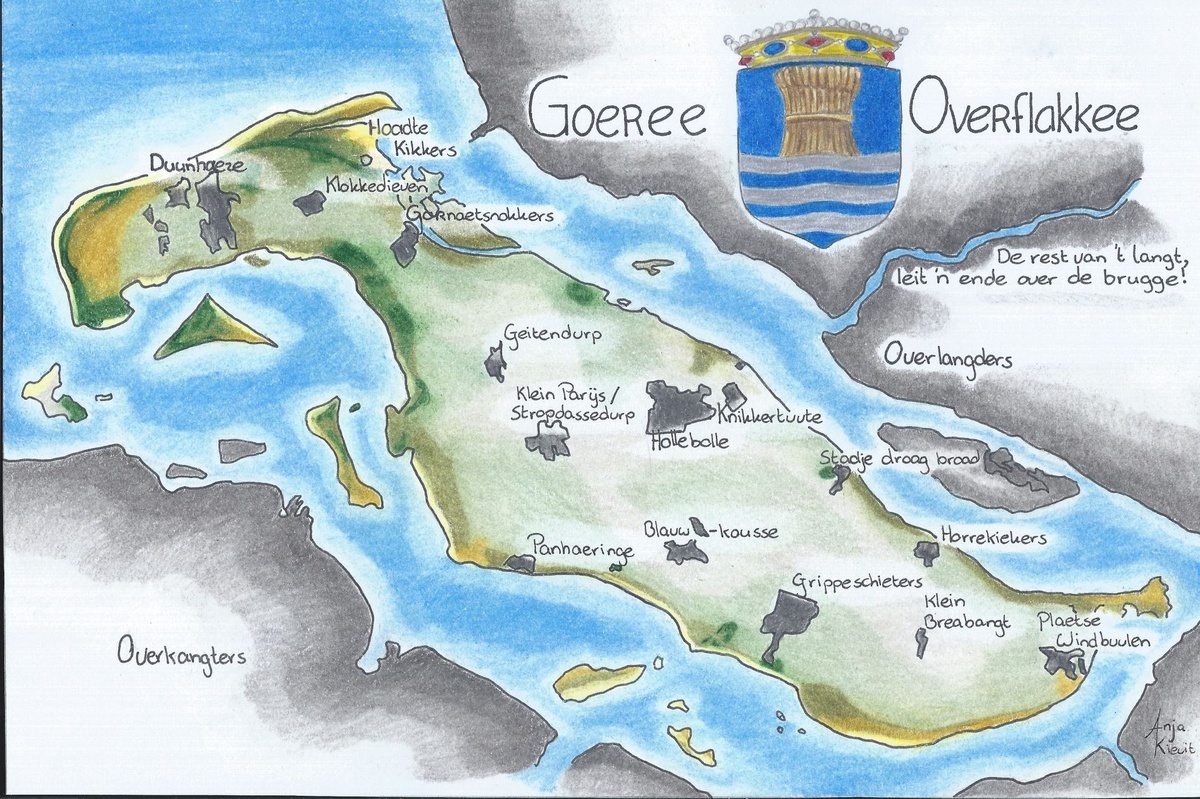 Boerenverstandwerken aan praktische duurzaamheid!
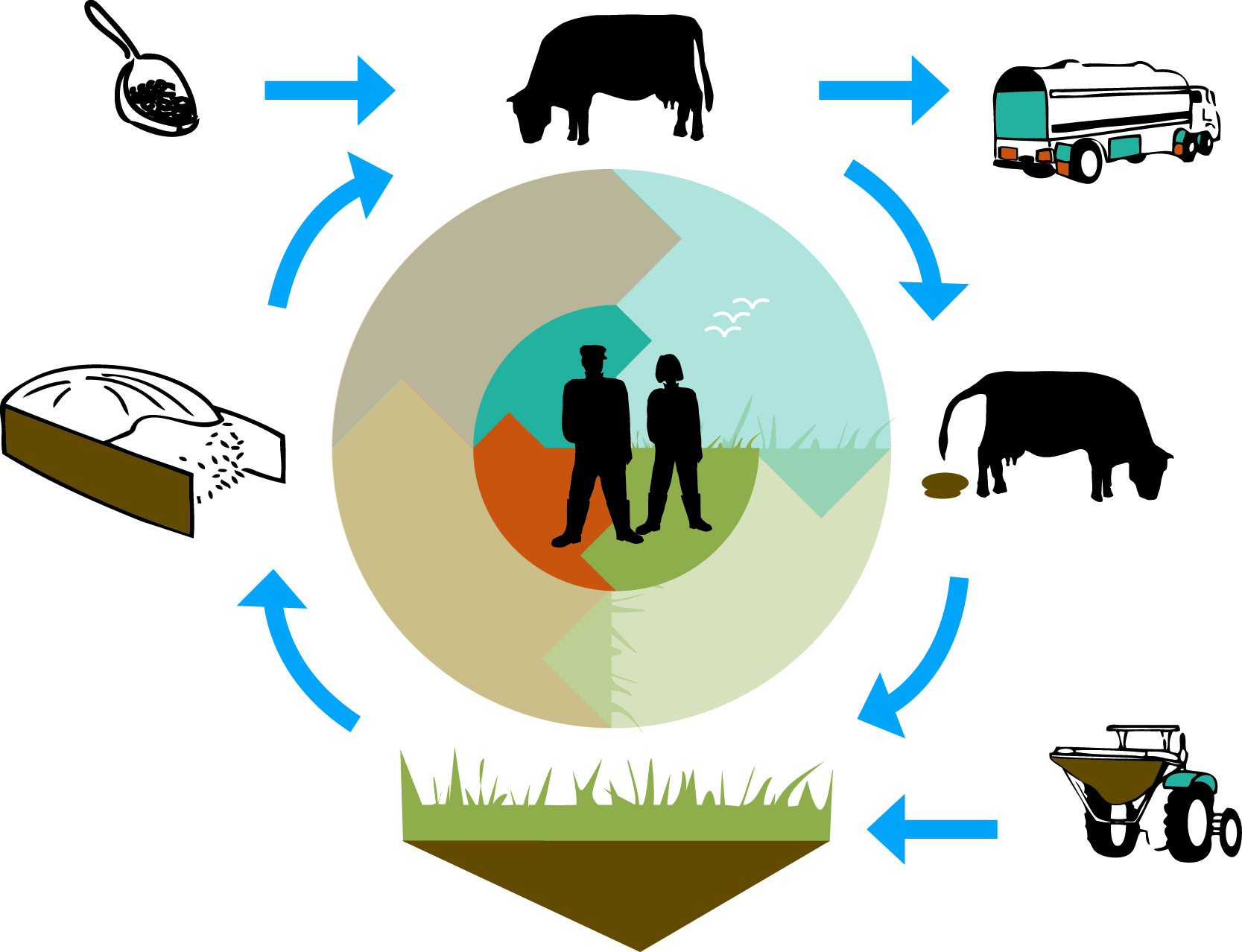 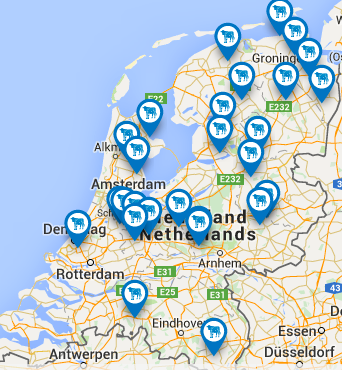 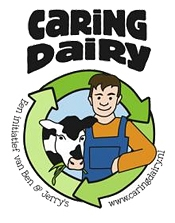 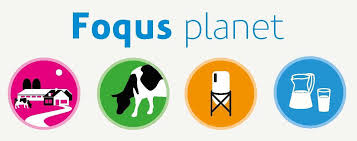 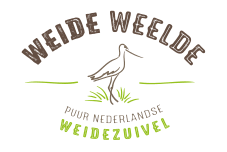 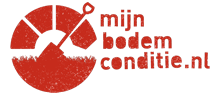 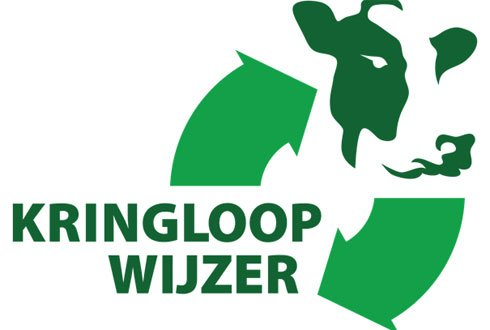 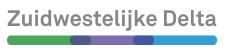 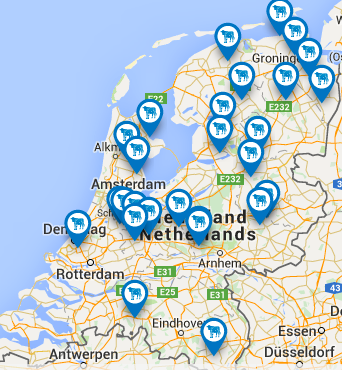 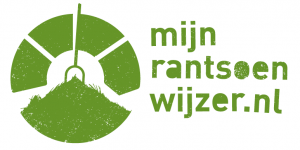 NPLG
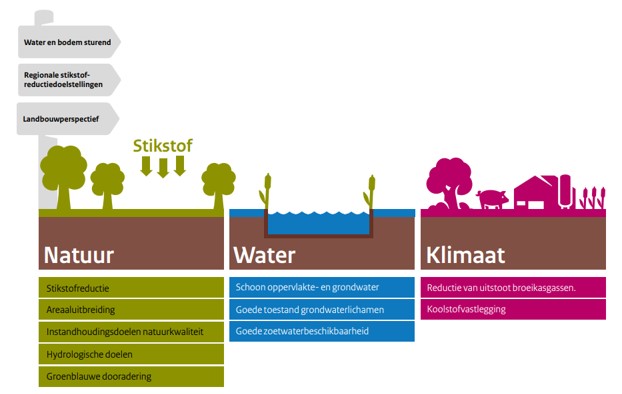 [Speaker Notes: NPLG zet de doelen neer op lange termijn.]
NPLG <--> de boer
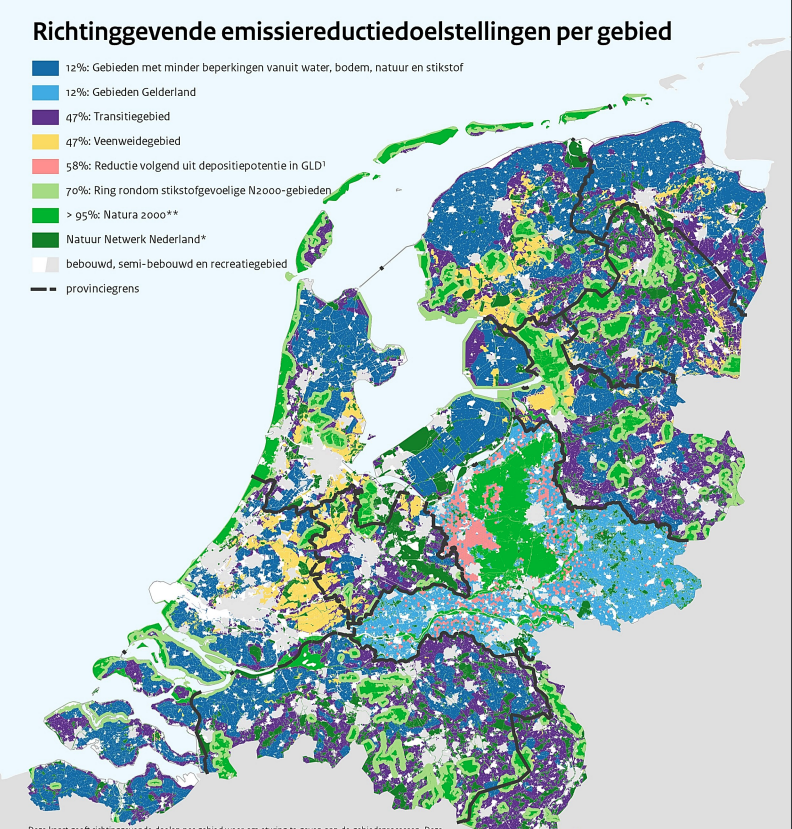 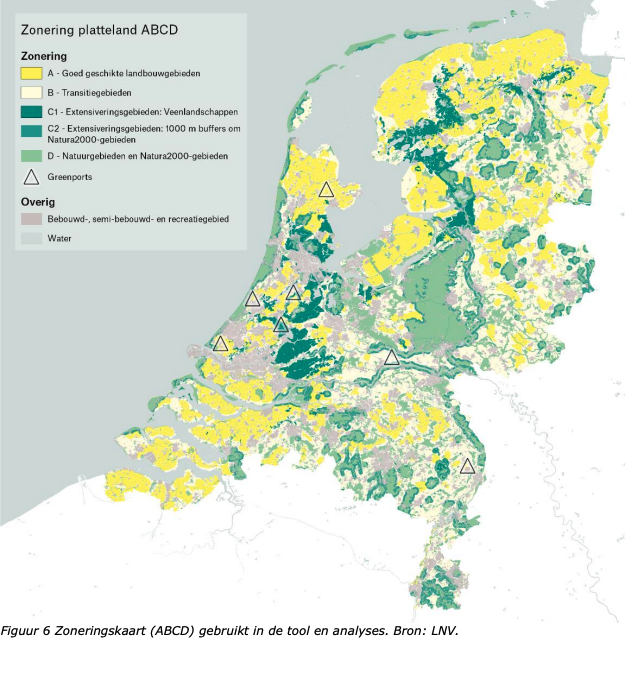 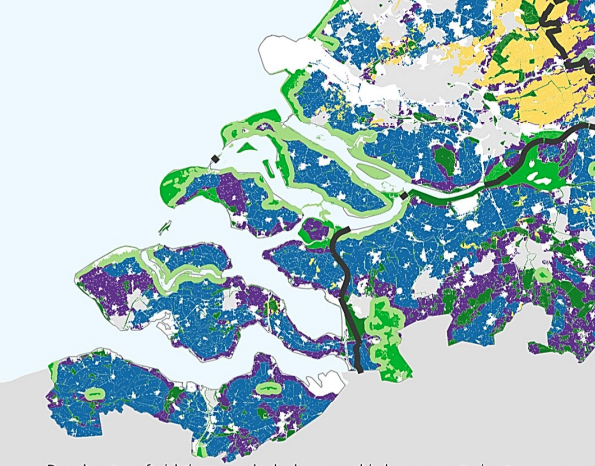 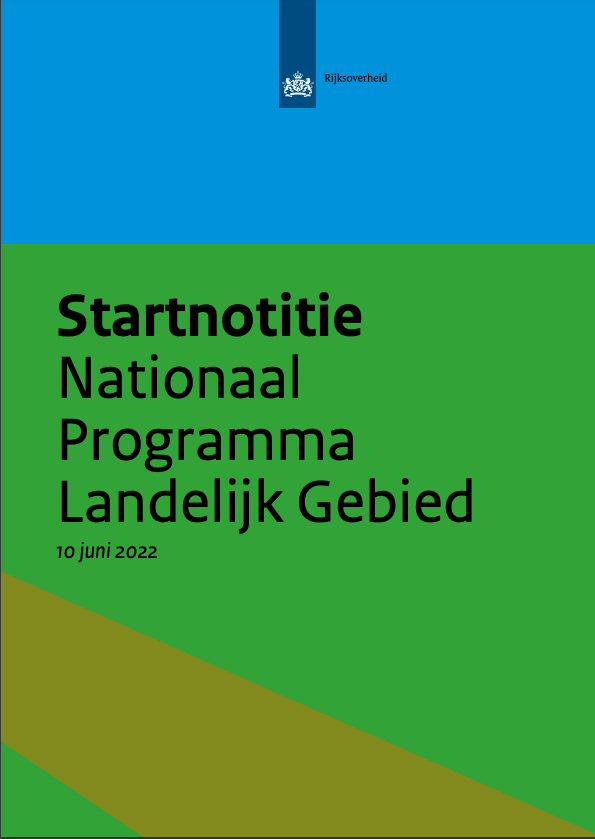 De Boerenverstand kaart
Stikstof: generiek – 30%, wat blijft er dan over?
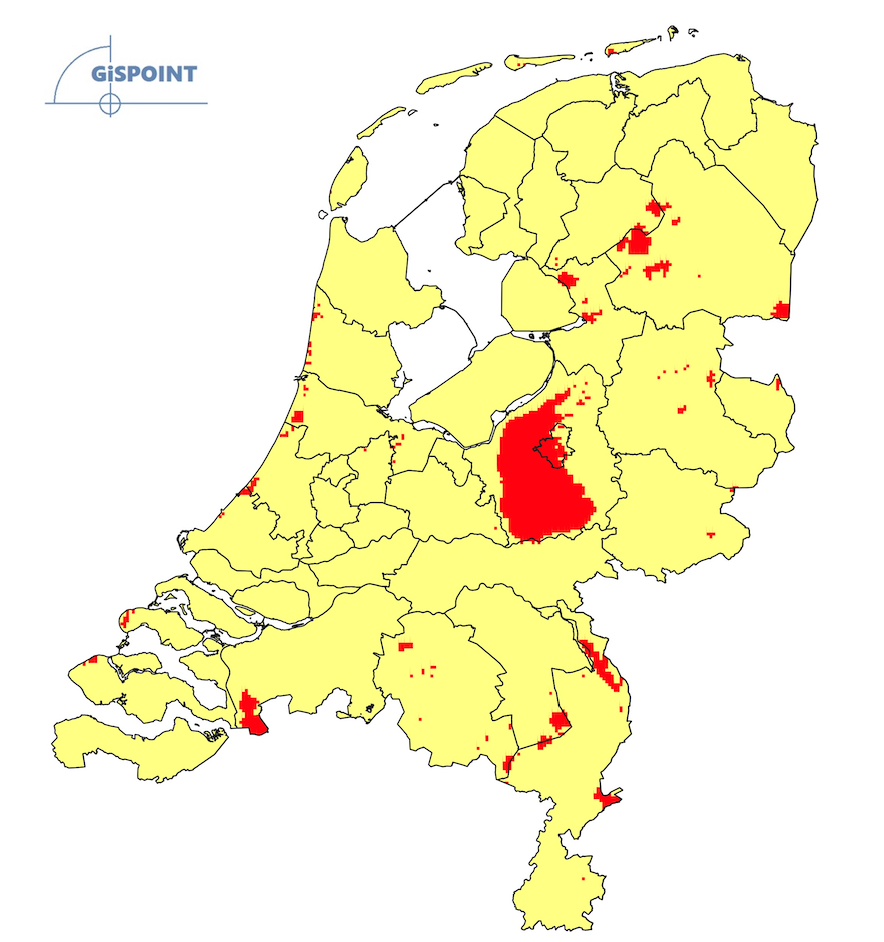 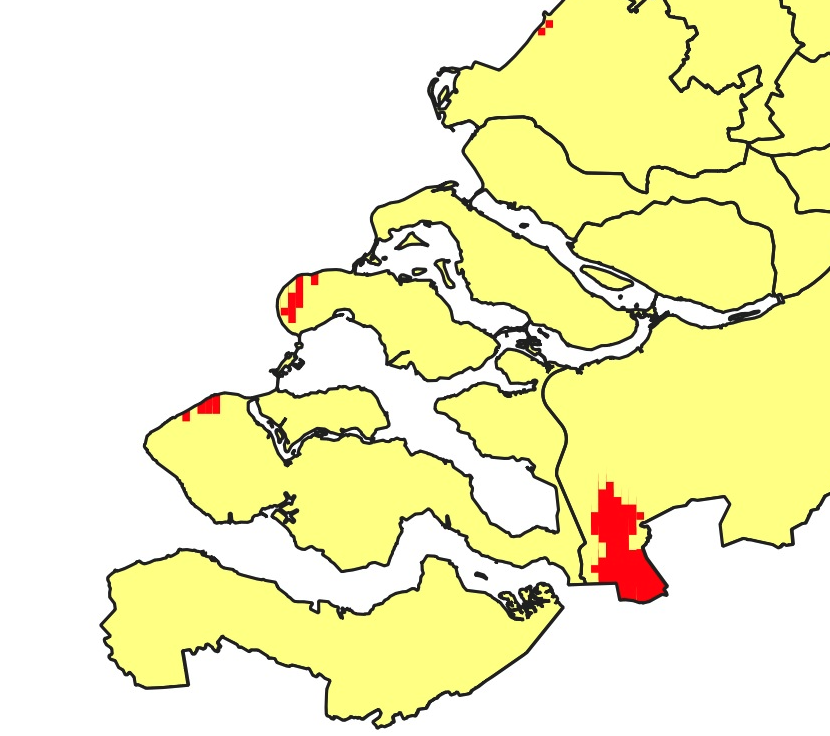 Samen met elkaar de generieke opgaves aanpakken, zodat specifieke opgaves kleiner worden

 					 			generiek 	 & 	specifiek
kg NH3/ha 				 	 – 30%      	opkopen
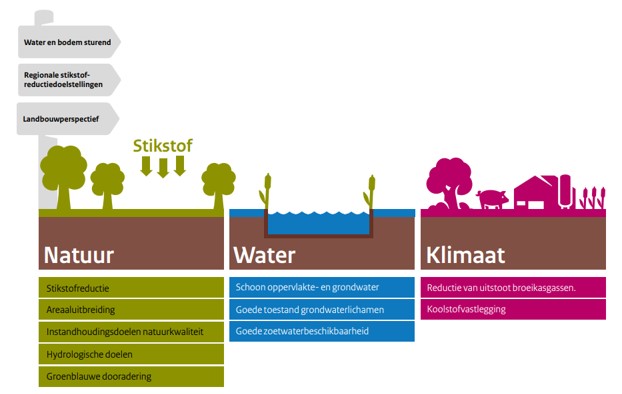 Sturen op alle doelen & stimuleren
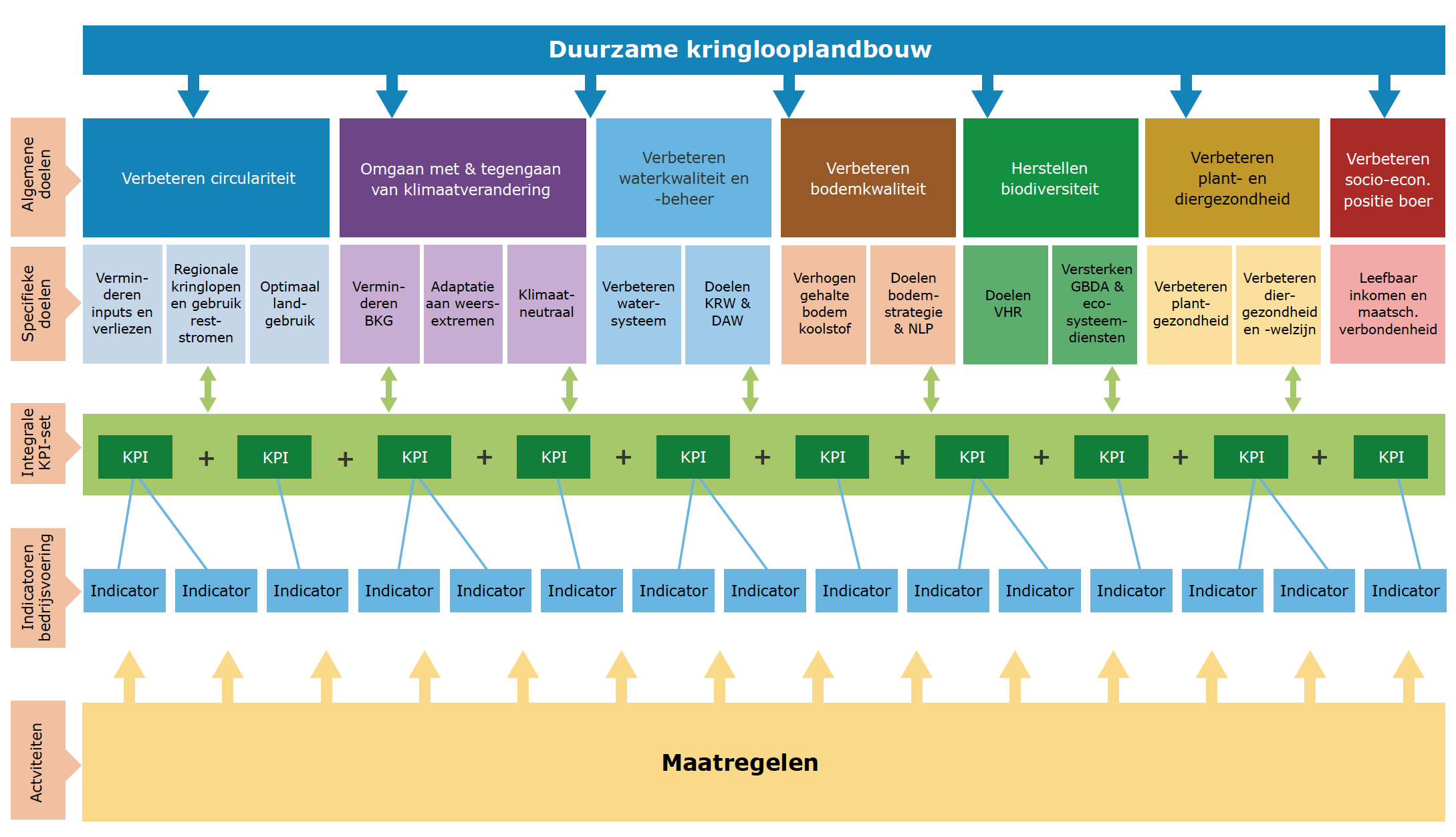 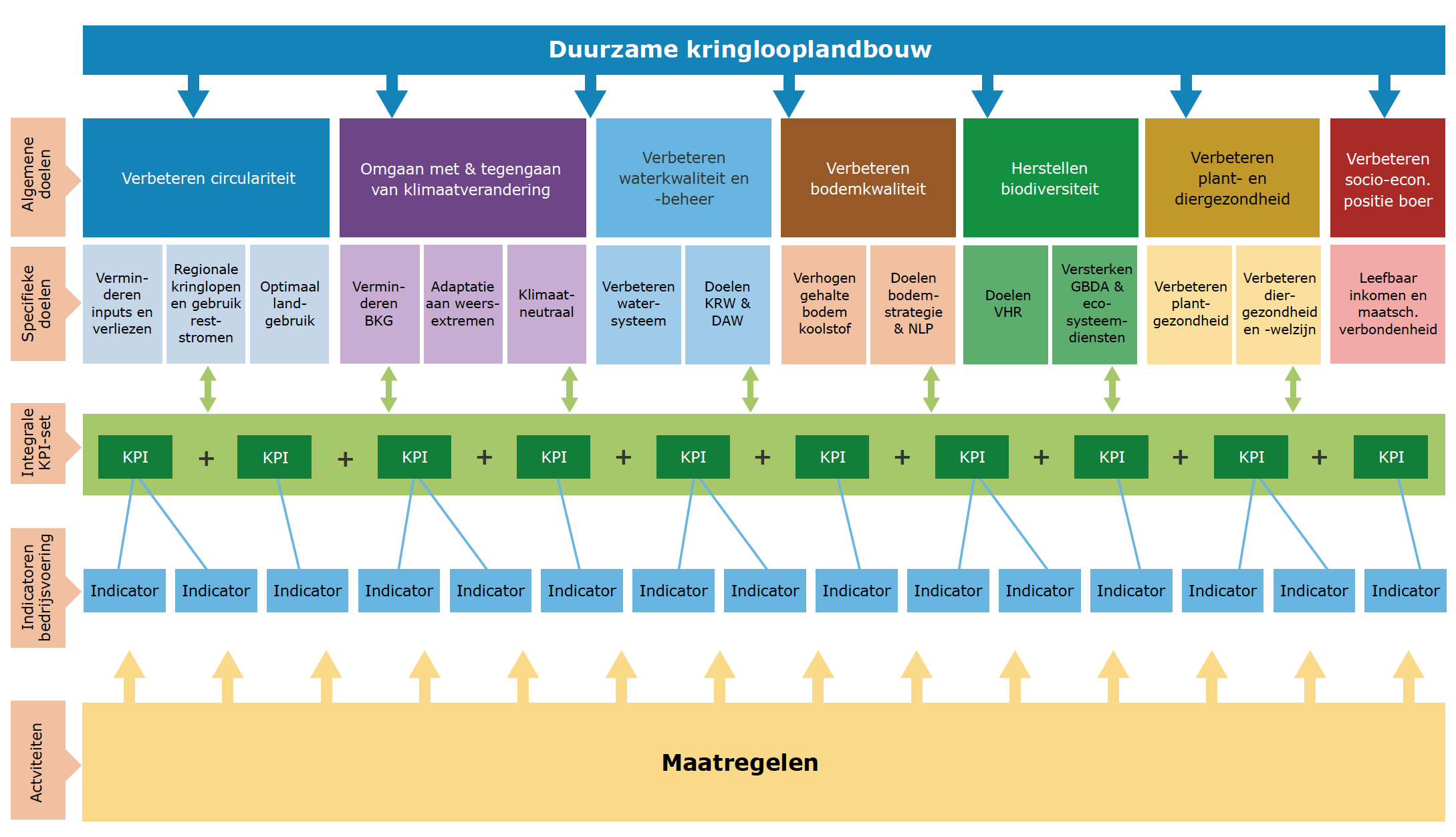 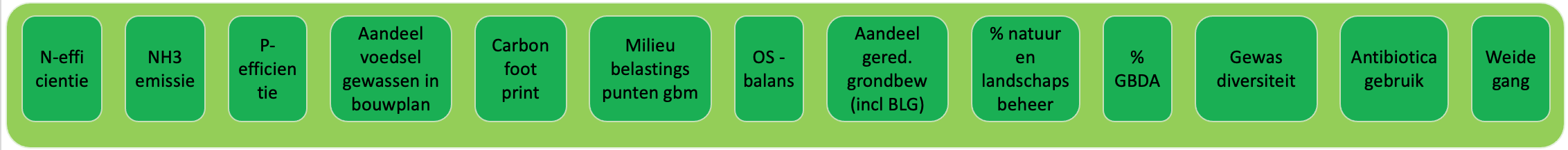 [Speaker Notes: Samen over nadenken hoe dit eruit ziet]
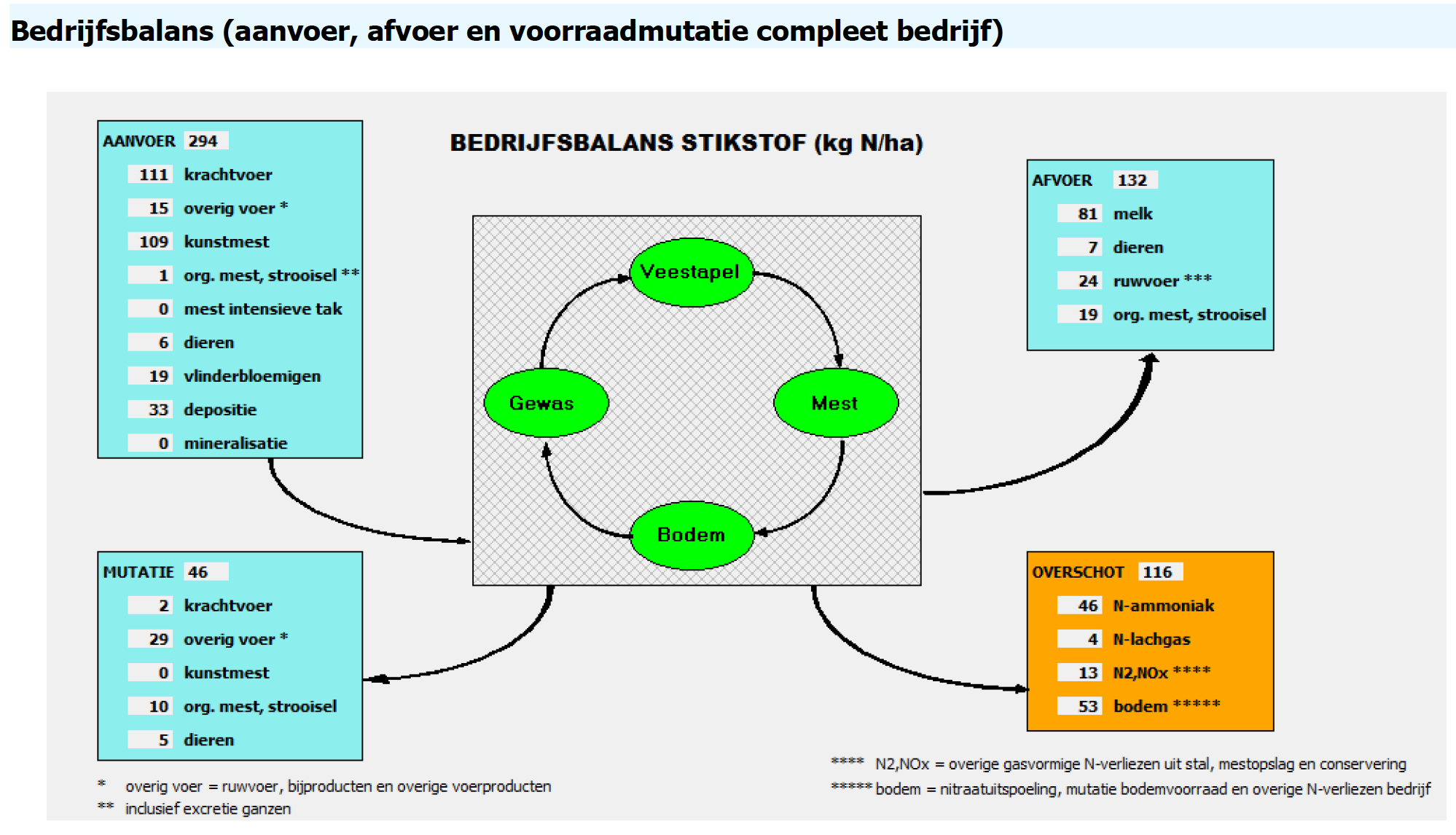 We hadden al ooit zo iets
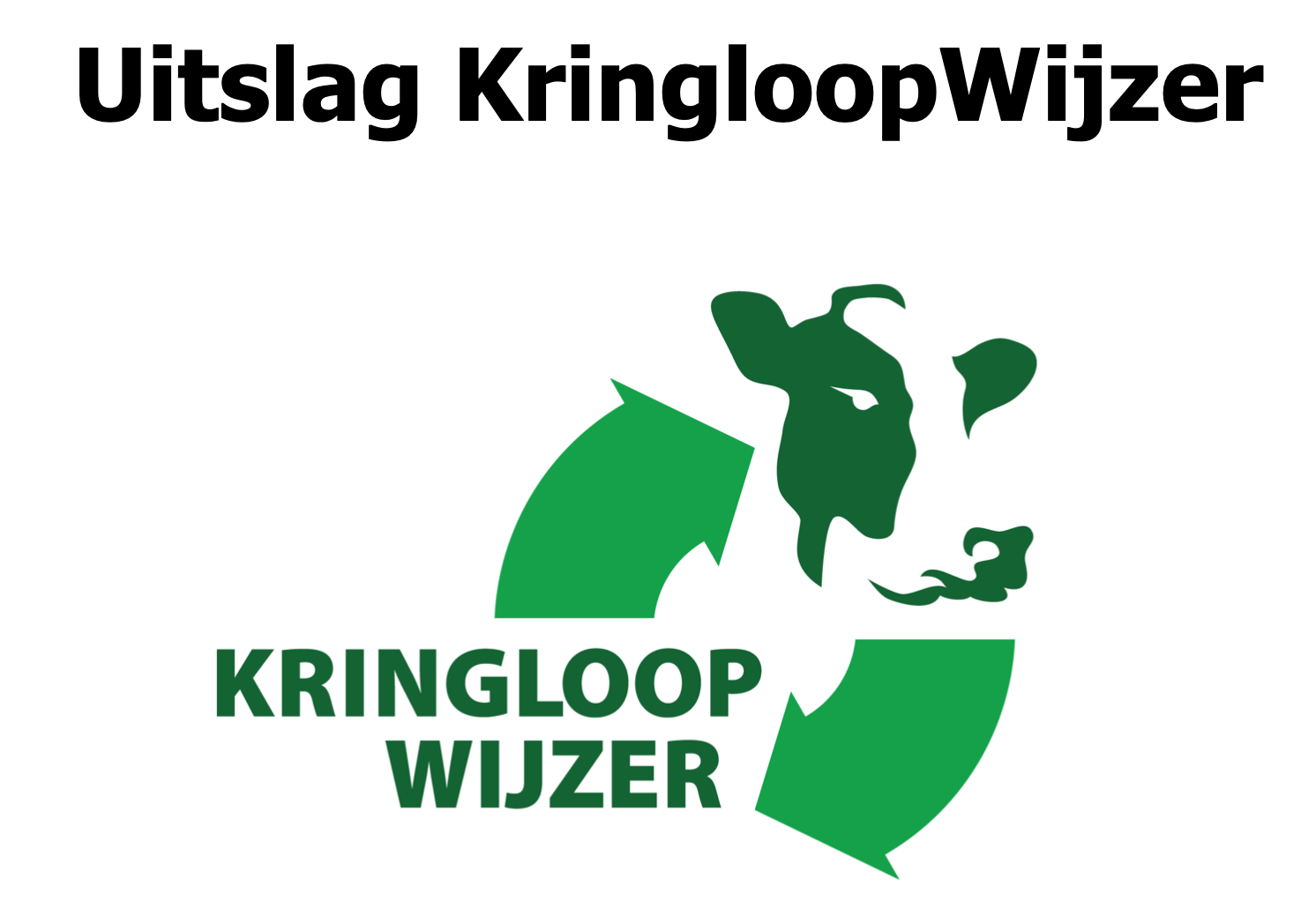 Dezelfde taal spreken
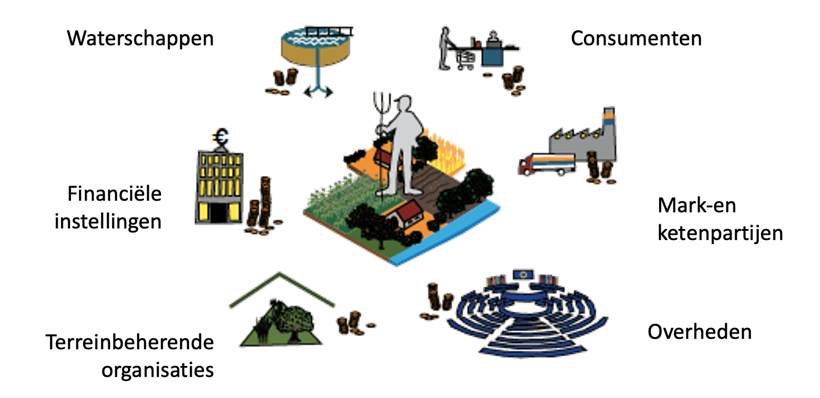 Voorbeeld: Biodiversiteitsmonitor Melkvee
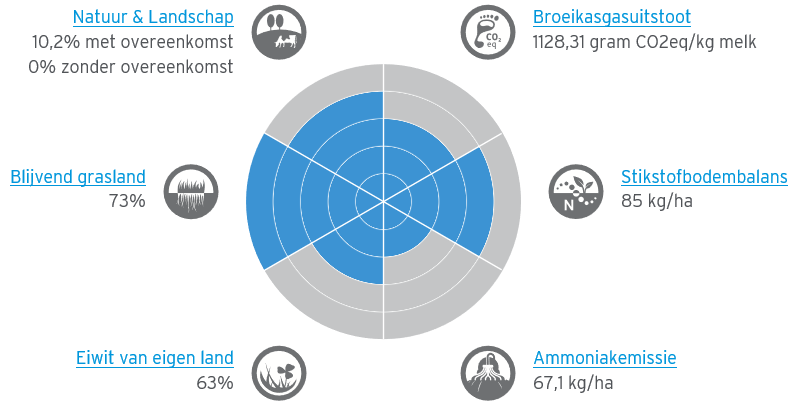 Voorbeeld: stapeling beloning/waardering
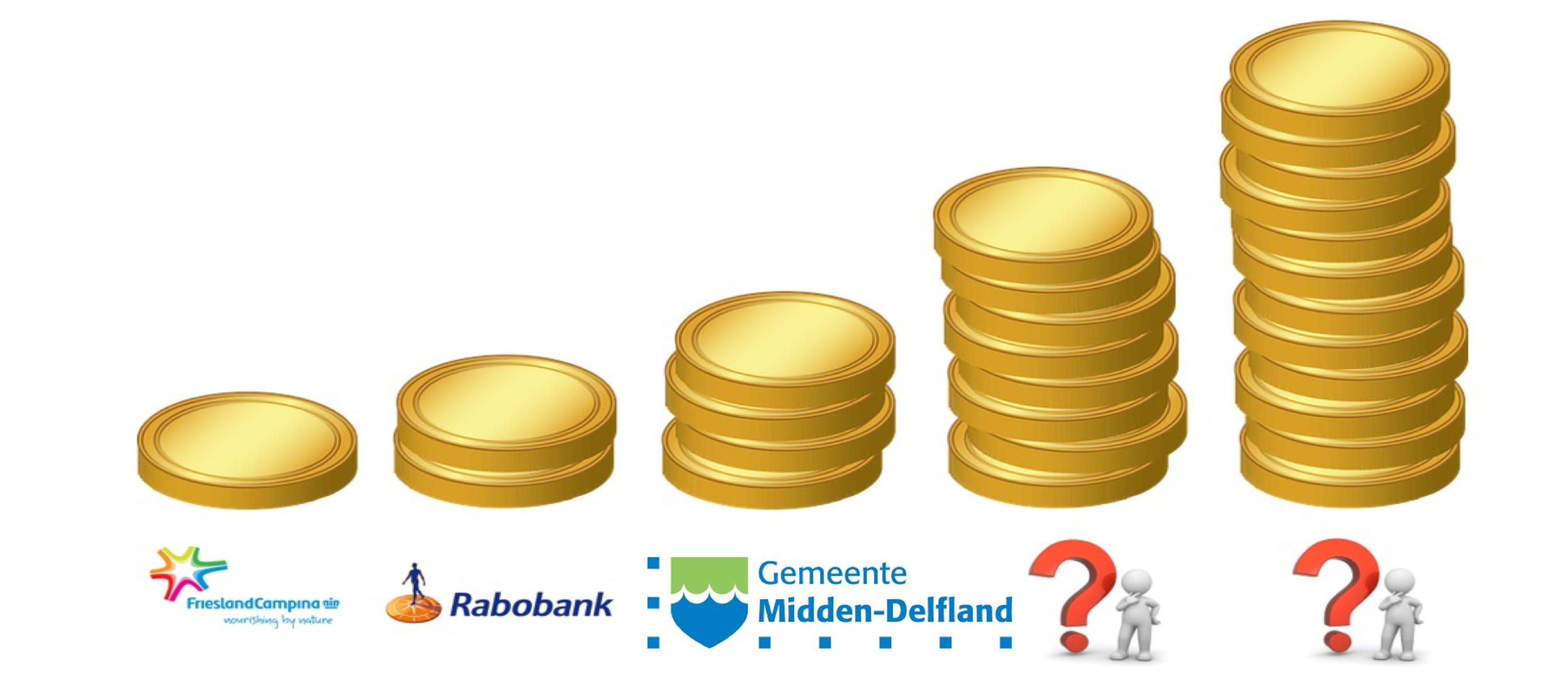 Voorbeeld: Biodiversiteitsmonitor Akkerbouw
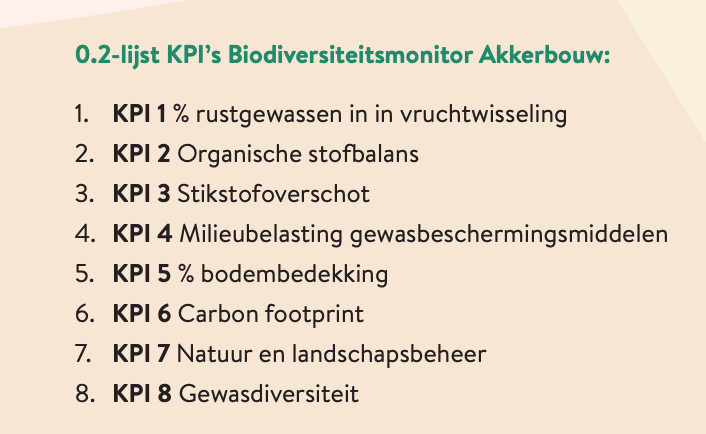 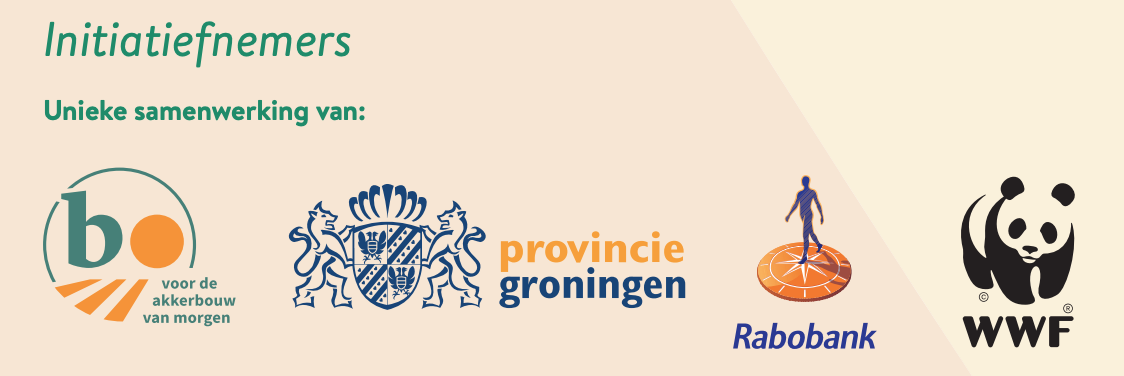 Er loopt al een proef
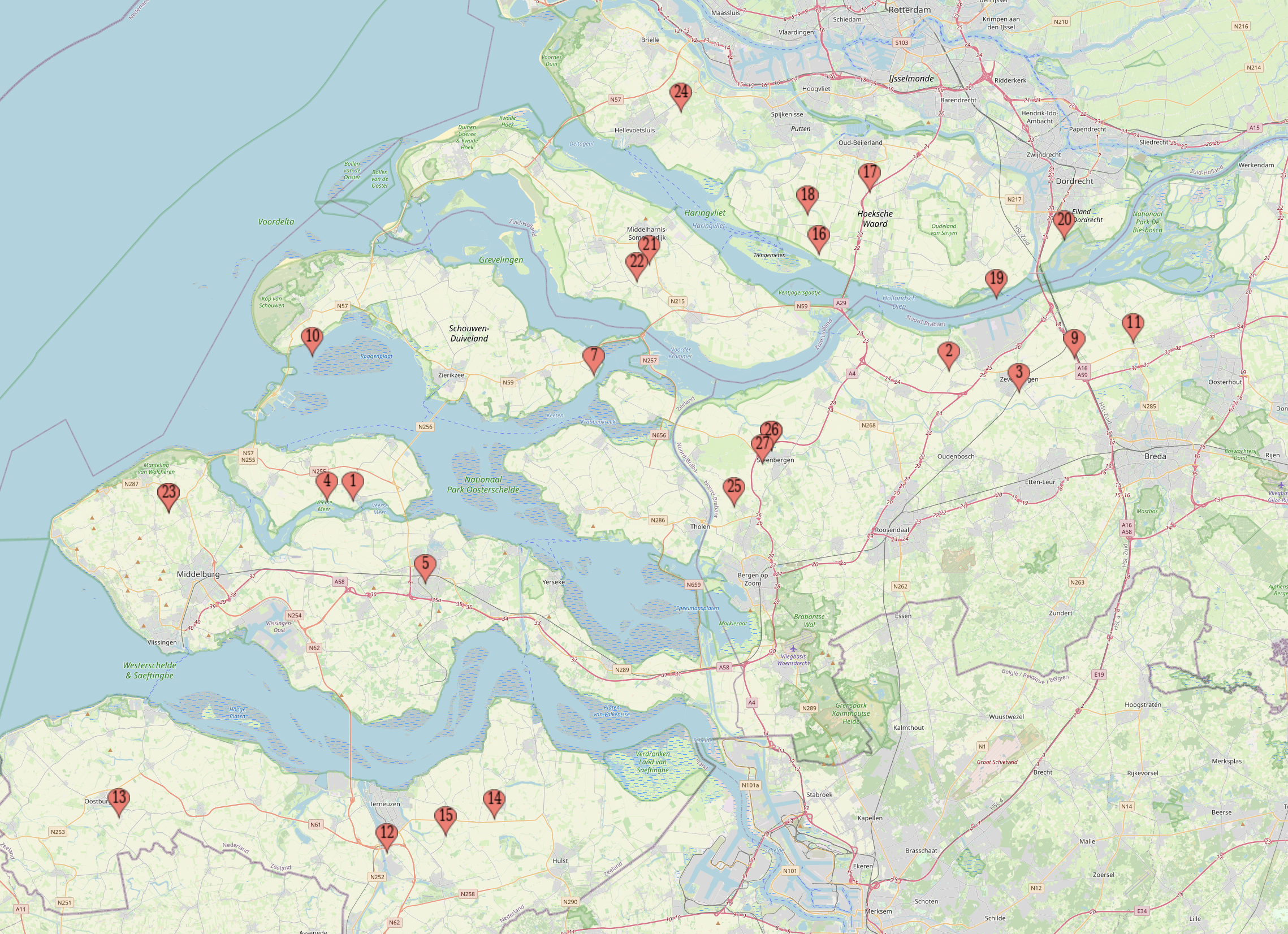 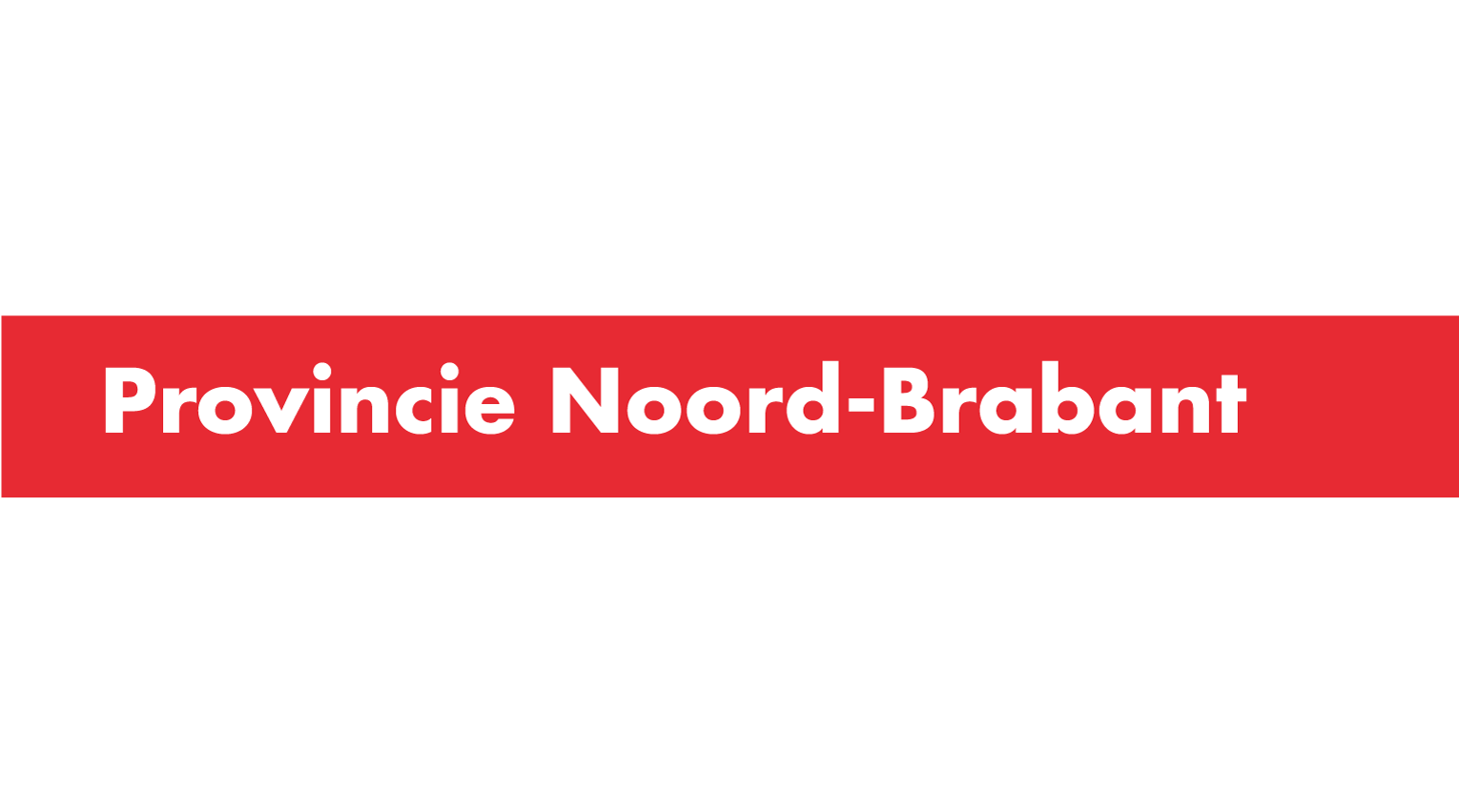 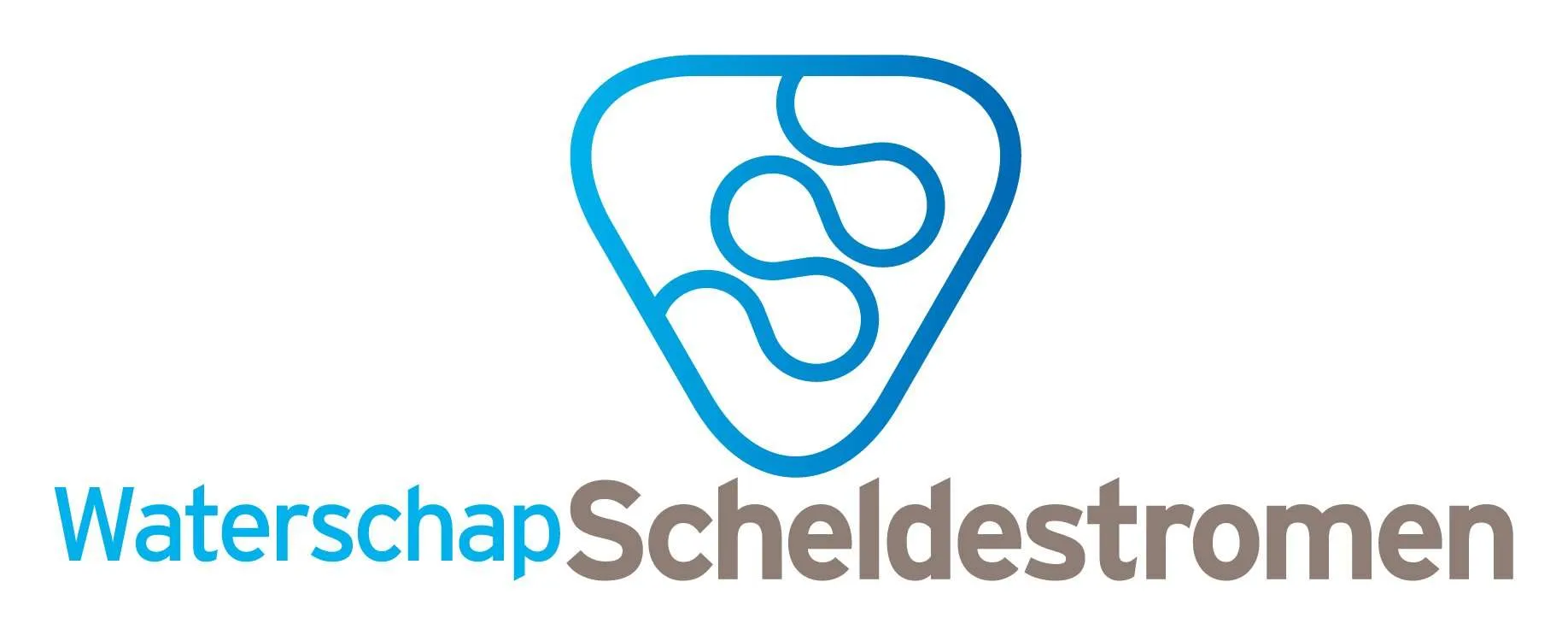 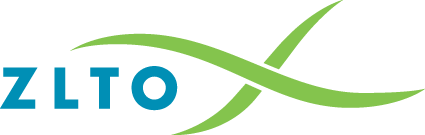 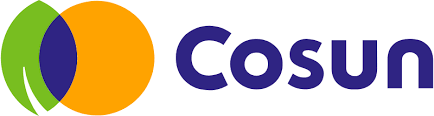 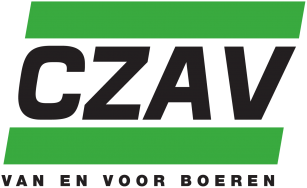 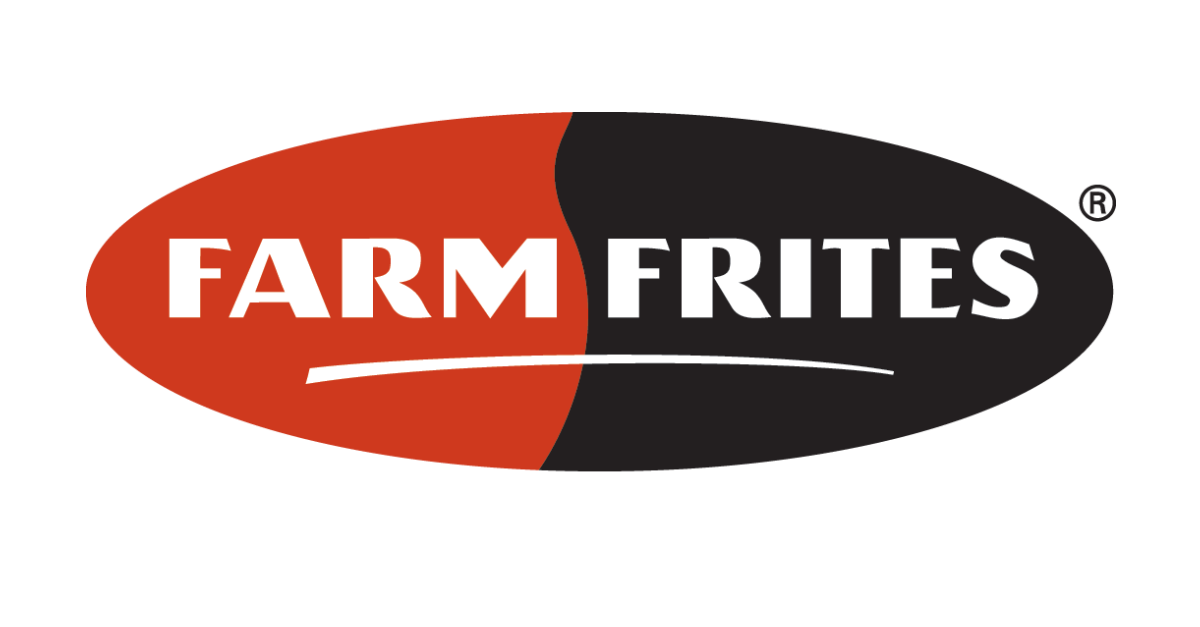 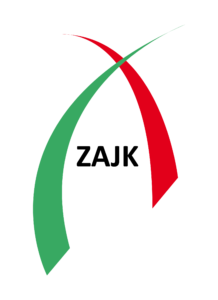 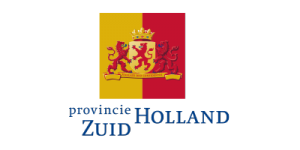 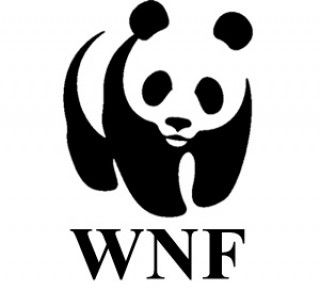 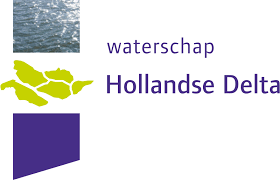 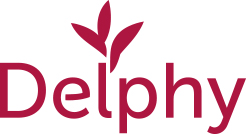 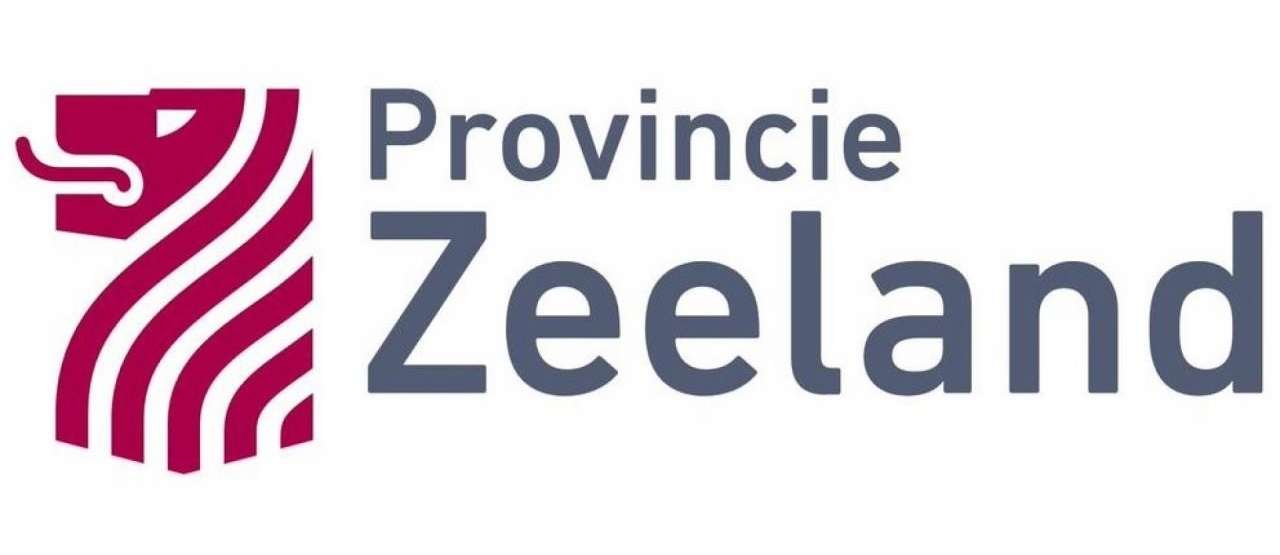 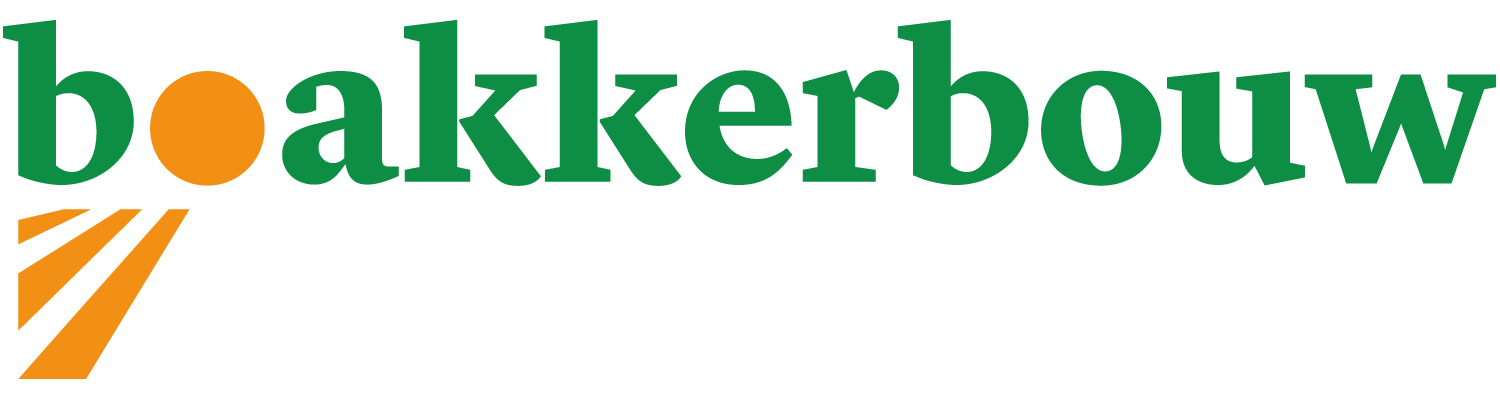 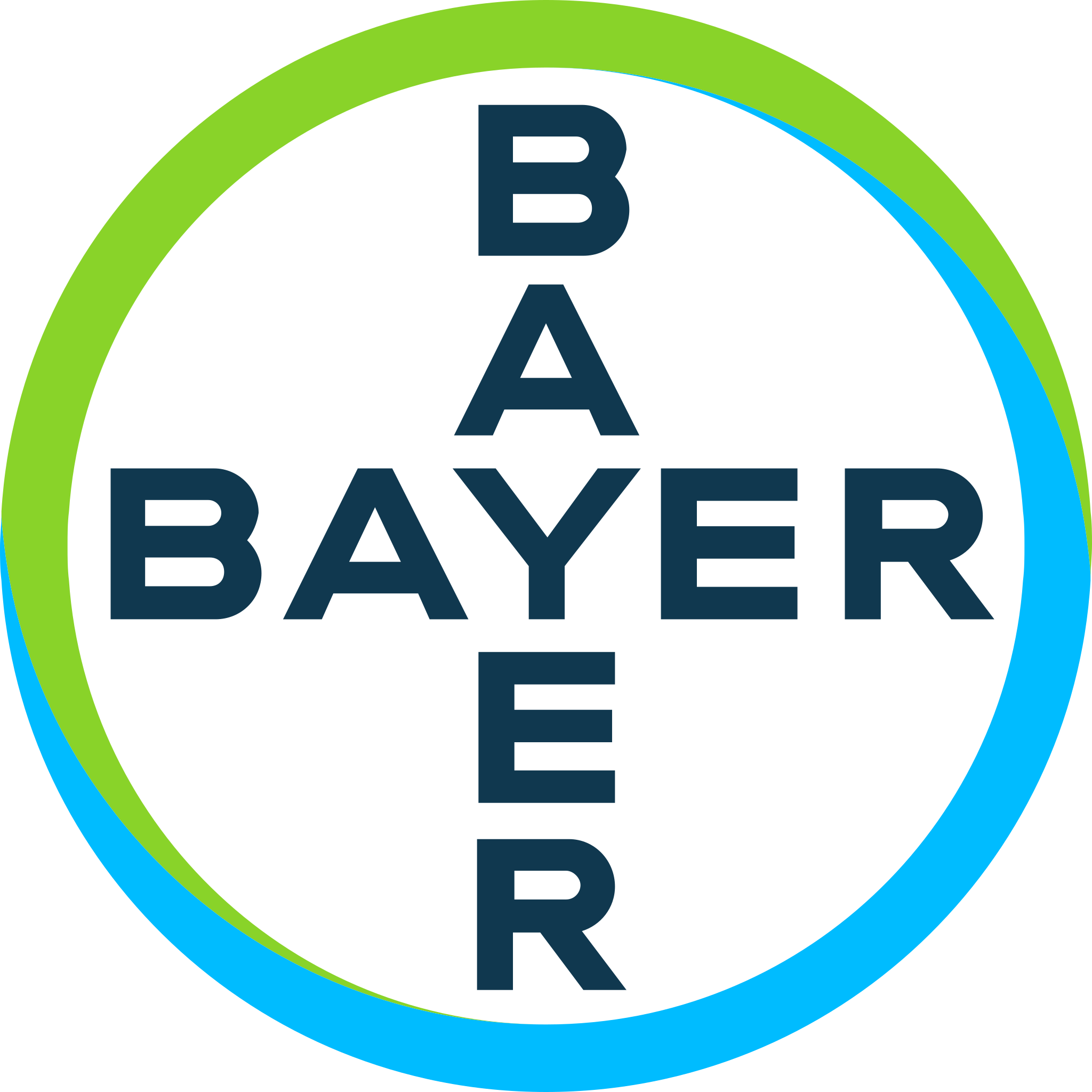 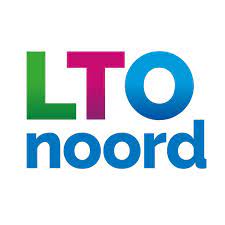 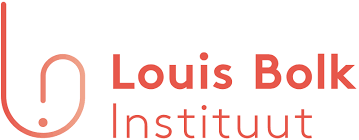 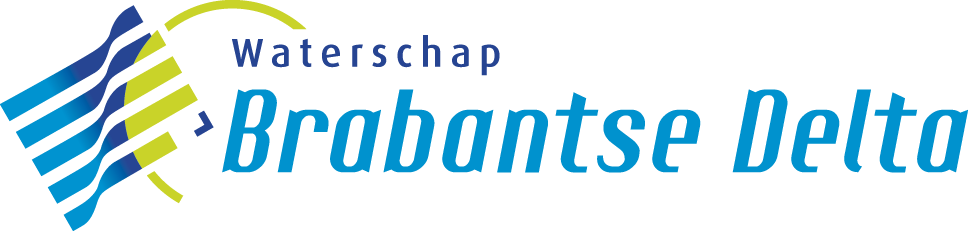 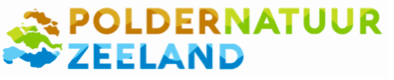 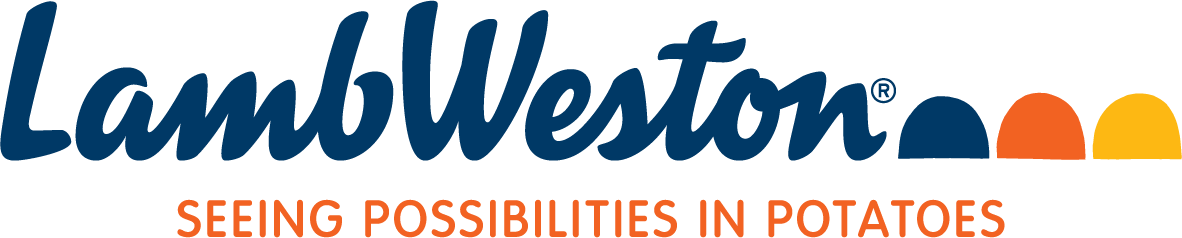 Eerste uitwerking voor de Akkerbouw
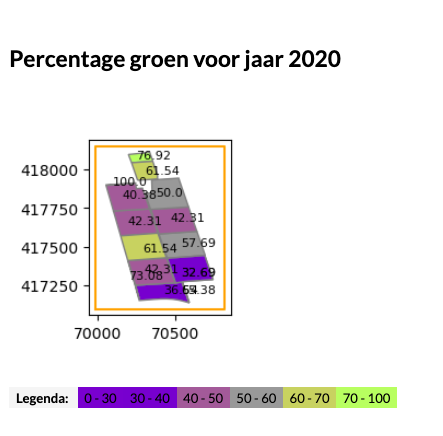 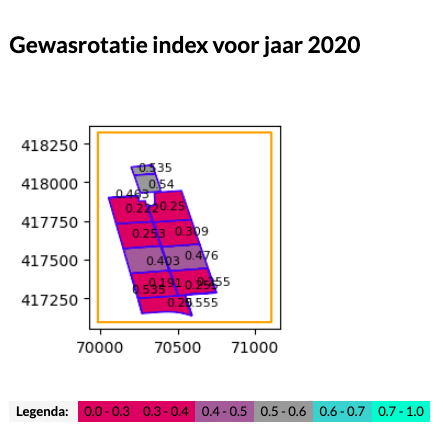 Eerste uitwerking voor de Akkerbouw
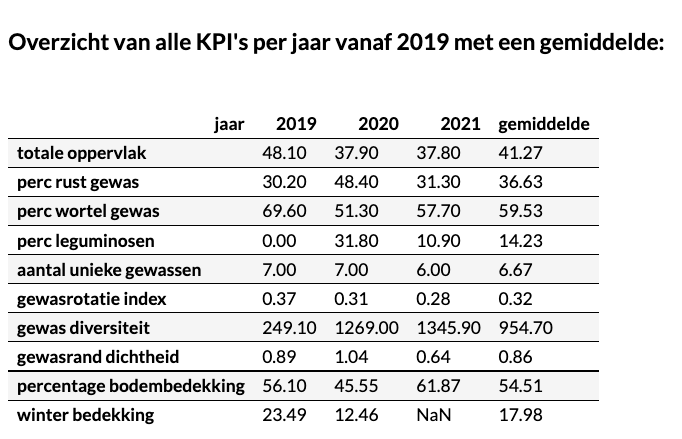 High tech (gesloten)
Wat zijn de routes naar beter presteren en een goed verdienmodel?
Natuur en Landschapsbeheer
High tech (open)
Transitiepaden
Maat-schappelijk
Kringloop
Biologisch
[Speaker Notes: LTO voorstel]
Wat zijn de routes naar beter presteren en een goed verdienmodel?
…maar wat wilt u zelf???
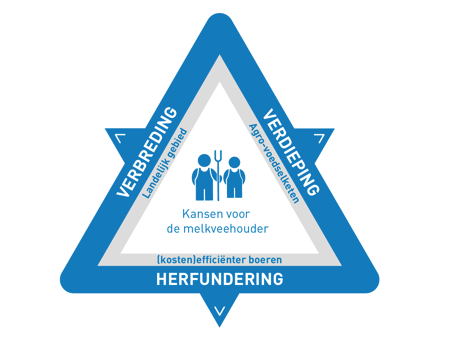 Meer verdienen via het product 
(de consument)
concepten, korte-ketens, streek, niches
Meer verdienen aan je omgeving (de burger)
weidevogels, meer biodiversiteit, schoner water, 
CO2-vastlegging, landschap
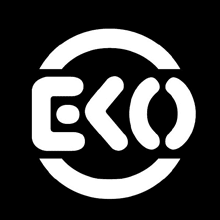 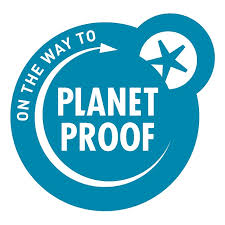 kansen voor  
de boer
stapeling beloningen
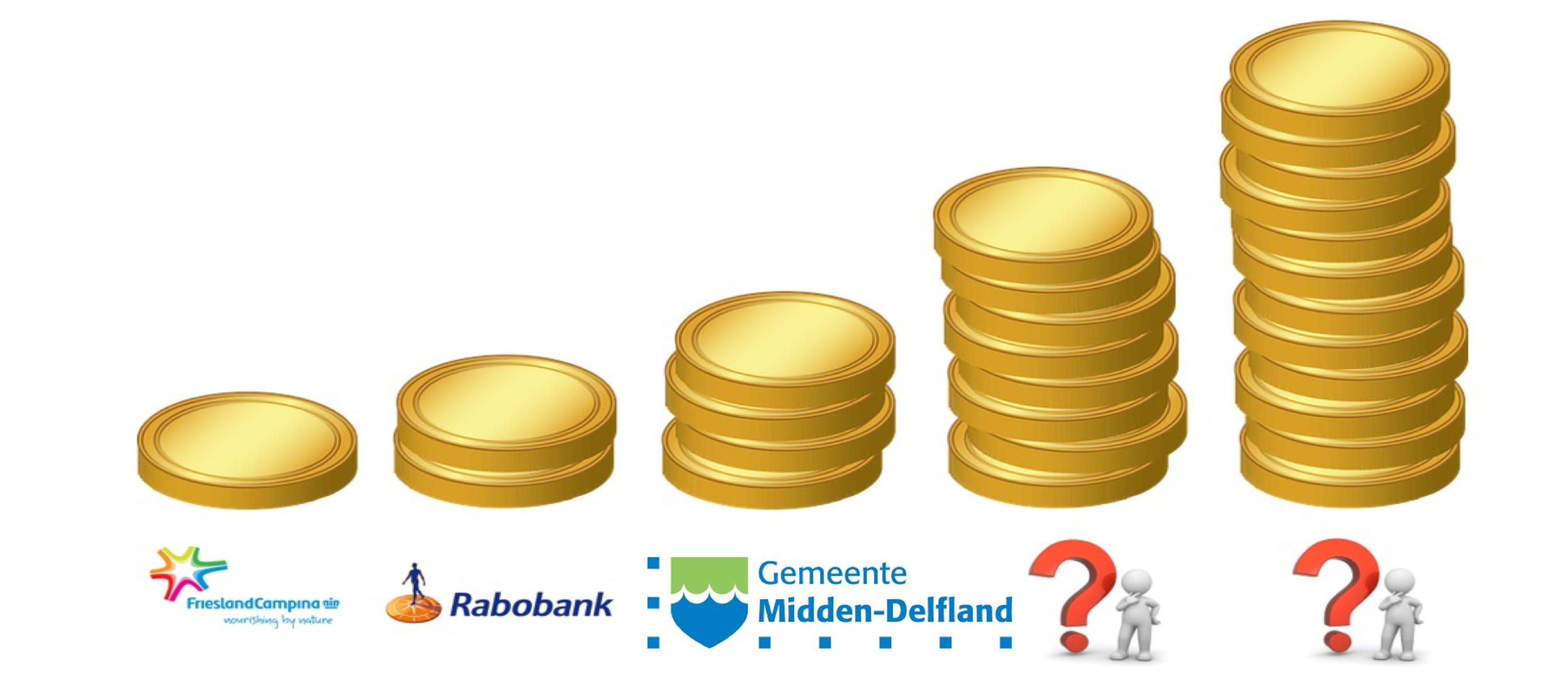 kavelrui!
ontheffingen
Basis = meer marge door meer vakmanschap!
Kringlooplandbouw = betere bodems, minder kunstmest, minder gbm, enz.
studiegroepen/workshops/lezingen
[Speaker Notes: LTO voorstel]
Ieder zijn eigen route, doelen staan
	 Samen op naar een gebiedsofferte!
Elementen van een gebiedsofferte zouden kunnen zijn:
Sterke punten van de landbouw op GO
Verbeterpunten van de landbouw op GO
Hoe komen we daar?
Belonen voor prestaties
Coaches
Leren van voorlopers
Demo’s 
Innovatie-subsidies
Verbreden?
Extensiveren?
Verplaatsen, stoppen?
Etc. etc.
Wat willen jullie? En wat is het verwachte resultaat?
..
[Speaker Notes: LTO voorstel]
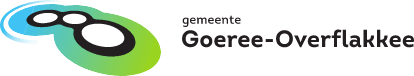 Programma:
19.00 	Wouter de Jong trapt de avond af.
 
19.05 	Welkomstwoord door burgemeester Ada Grootenboer
 
19.10 	Inleiding door wethouder Henk van Putten

19.15	Hanneke de Baar en Wibo van der Linde
 
19.20	Filmpje gedeputeerde ZuidHolland Jeanette Baljeu
 
19.25 	Frank Verhoeven: “sturen op doelen en de boer weer aan het roer”  

19.45 	Meningen peilen via de borden

20.00 	Discussie met de zaal, ruimte voor een eigen plan / gebiedsofferte
 
20.45 	Vervolgafspraken  wie doet er mee? (door Henk van Putten)
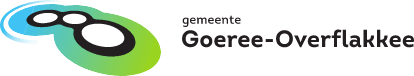 De landbouw op Goeree-Overflakkee
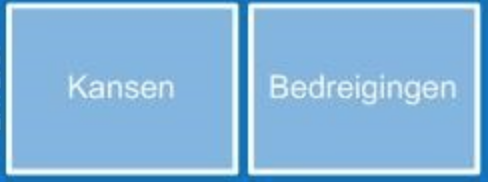 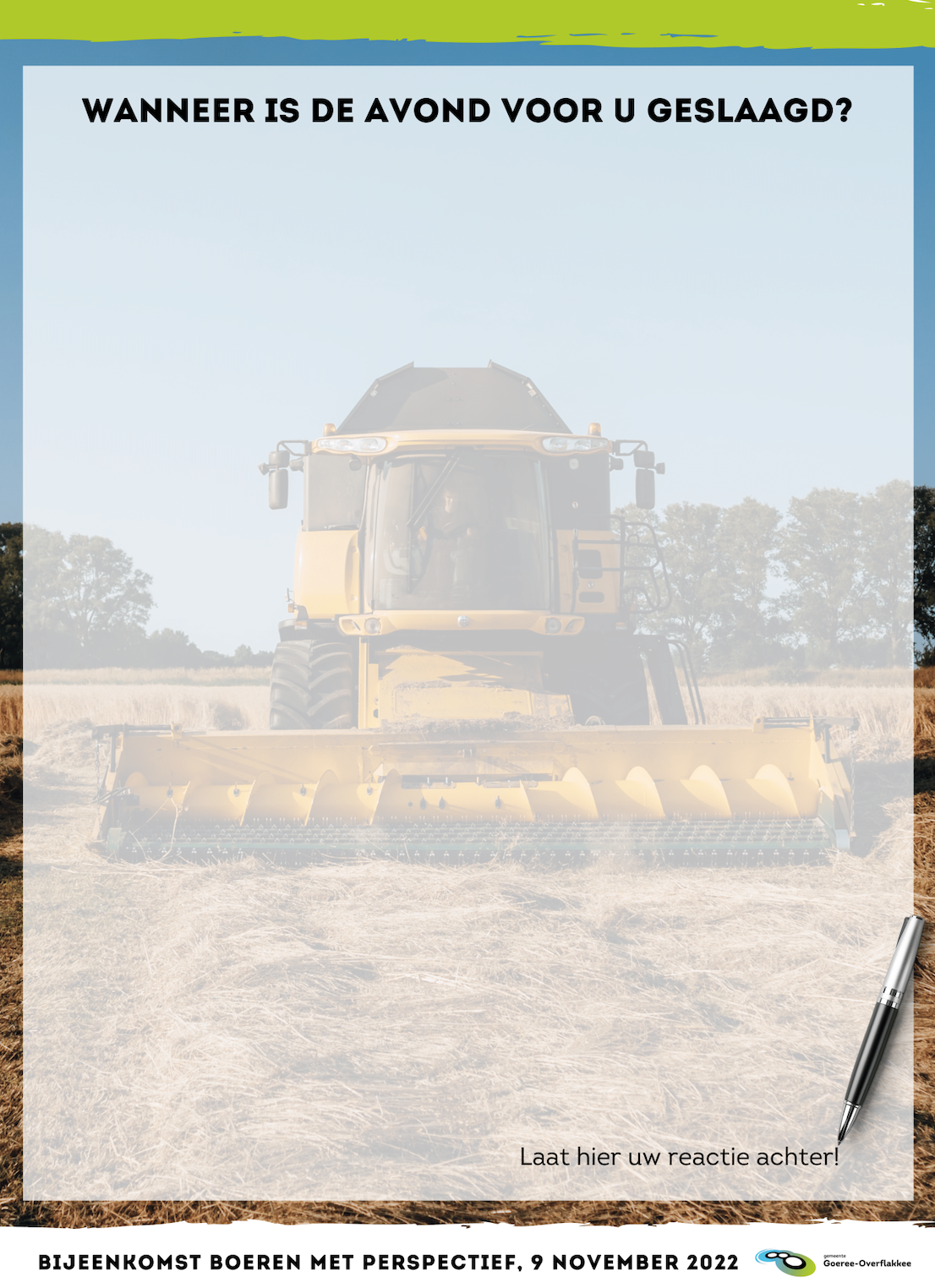 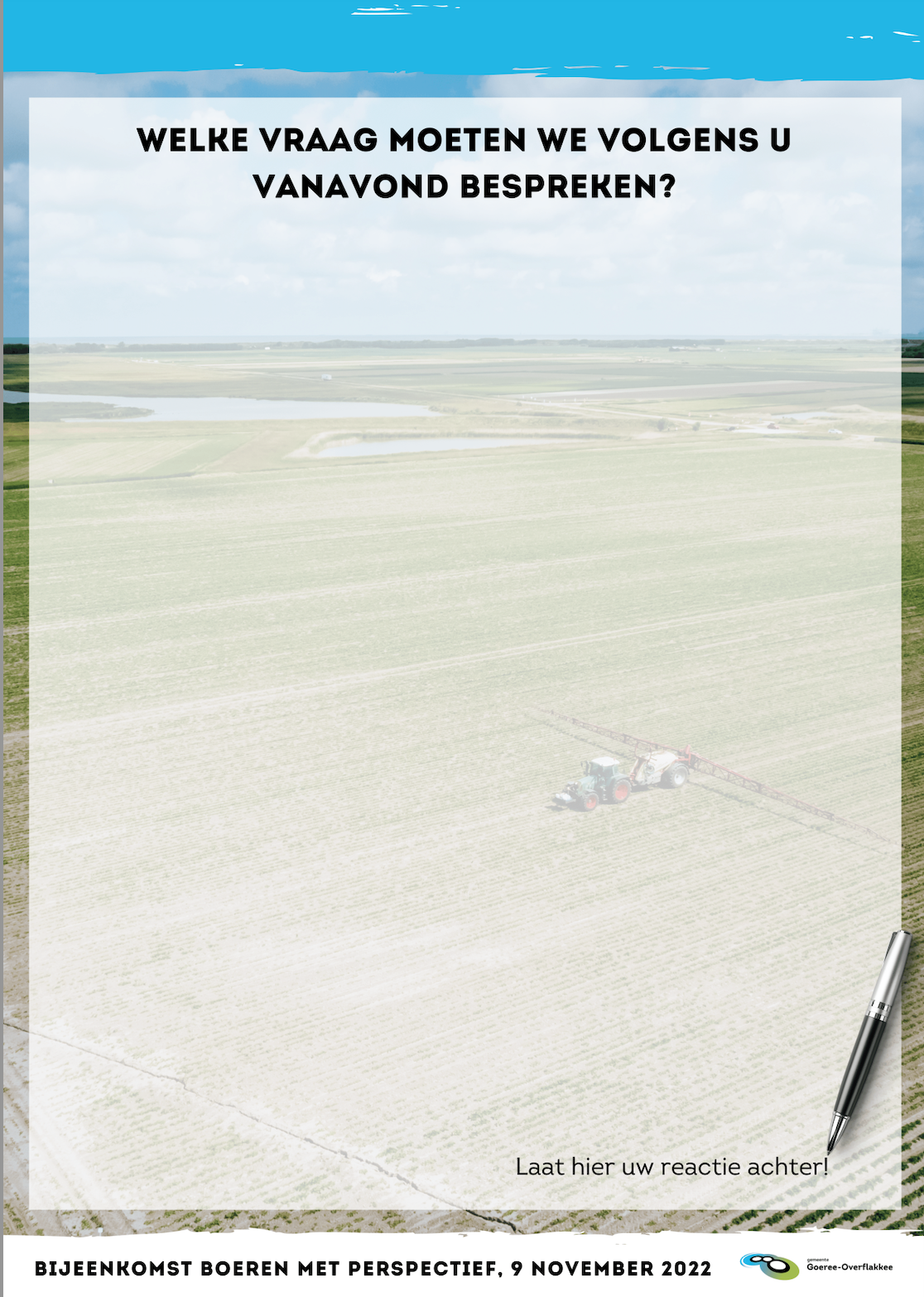